CSULB ACADEMIC SENATESURVEY RESULTSSeptember 2, 2011
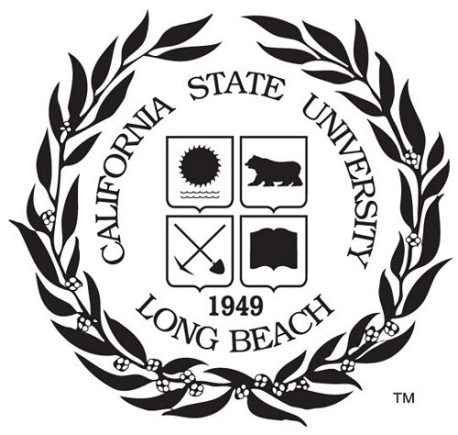 Senate Survey 2011
[Speaker Notes: 63% response rate (50 people responded)]
Senate Survey 2011
Senate Survey 2011
Senate Survey 2011
Senate Survey 2011
Senate Survey 2011
How to improve retreat feedback
Ability to do it electronically
The retreat is fine as is.
I didn't feel that the retreat information is really taken up by the university. I also feel uncomfortable that the administration is allowed to stay for all of our discussions. Similarly, I'm unclear if and when they are allowed to vote on things.
Offer incentives ;-)
Discussions at my table kept getting off track. Need moderators who know how to keep a discussion focused and moving.
Maybe something like the Provost's brief "Wednesday Message" for the Academic Senate?
This survey is a go idea
Senate Survey 2011
Other retreat topics
GE Reform
International Education
Student Success
RSCA on our campus
Trends in higher education 
Higher education funding
Academic freedom and faculty solidarity
Other retreat topics
Road to tenure ship for lecturers that qualify
Administration/ faculty relationship
Utilizing faculty governance and solidarity to combat the degradation and destruction of the CSU by the Chancellor and the administration.
How to ensure that the liberal arts are seen as viable to education.
Status, vision about, and support of research and creative activities. This has become an essential part of teaching and training our students.
The status of the state of California
How to decentralize decision making where the departments have more say in running their programs than the college level decision making. This is especially true in colleges where neither the dean nor the associate dean has any knowledge of accreditation or discipline related rules and regulations. Every time we get a new dean or an associate dean, the program regresses at least by two years. Department Chairs spend more time to do damage control than moving the department's strategic plans forward. 2. Restructuring the university's organizational chart, where there is direct access to the Provost from the departments. Eliminate the middle college level bureaucracy.
Other retreat topics
I would support the topic of "Morale" if it could be made into a positive topic with ideas for productive outcomes and not one of complaining
Burgeoning bureaucracy requiring more and more hours of effort by faculty and review by administrators (travel, guest parking permits, etc.)
I feel it is important to emphasis the very structure of the University is being undermined and that we have to be vigilant in continuing to support faculty governance and the academic freedom of faculty.
One item of most interest to faculty (and others) is a report like you presented last year about current trend in Higher Education.
Another topic would be an informed discussion of the current state of the economy in CA. 
We also need to discuss whether we need a revised/new approach to how the CSU System interfaces with the Governor and the Legislature. The budget problems of CSU and UC are significantly different from the K - 12 budget problems. The Governor and legislators know that he/they can cut the budget of CSU and UC and the institutions can raise the tuition as needed to cover a shortfall. This may not be a good way to run a state budget but it is the way the state seems to be operating. If the faculty and administrators accept this reality, then perhaps the CSU/UC should revise their approach to working with the legislators.
Written comments
Let's continue to have civility govern our debates.
Lisa, I think you're doing a wonderful job leading the Senate.  Thanks for being so responsive to each of us.  I like how you are running the meetings.  More of the same, please.
Limit CFA to CFA business and allocate 1-2 minutes.
Great job!
Question 6 is two questions in one. While I appreciate the president's report because it is (usually) relevant to our campus, the CFA report is often more politics than information relevant to the broader campus community (and yes, I understand that it can/could be both). We don't let all the other campus unions report about their bargaining process/progress or political activities, so why should the CFA? The Academic Senate represents more than just the faculty. 
Thank you.
Written comments
Democracy can be slow and painful at times!  I think a lot of T/TT faculty felt they were not represented in the senate discussion and vote for the chair policy where lecturers acquired the vote for chair recommendations.  Many are not happy now as they are just learning about it. 
Senators must preface their comments with a declaration of conflict of interest, when the topic of consultation may impact the senator.  Last year, it was comical when department chairs (serving as senators) were discussing such topics as "chairs' term limit" or the chair nomination process.
Great job to Chair Vollendorf in her leadership of Academic Senate.
Lisa and Dan, your leadership of the Senate has been absolutely transformative. Your grace under pressure is remarkable. Thanks so much for your service.
In the discussions that will take place this year, please keep the point of views of students in mind.
Senators’ favorite songs…more on this as the year progresses!
We may never pass this way again - Seals and Crofts
Another Part Of Me - Michael Jackson
Beside You - Van Morrison
(Don't Fear) The Reaper - Blue Oyster Cult
What A Wonderful World - Louis Armstrong
Imagine - John Lennon
Somewhere Over the Rainbow - Israel Kamakawiwo'ole
Glory Hallelujah - Frank Turner
One Love - Bob Marley
Tomorrow - Grace Jones
Lovely Day-Bill Withers
Beautiful by Carole King
Trouble - Cat Stevens
When You're Good to Mama (Mama's Good to you) - from Chicago Soundtrack 
Toes - Zac Brown Band
Miss American Pie – Don McLean
Uprising (Muse) or I Gotta Feeling -  Black Eyed Peas
Mann – Buzzin’ (Remix) ft. - 50 Cent
Don't take life too seriously - Elbert Hubbard
The Becoming - Nine Inch Nails
Don't Worry Be Happy- Bobby McFerrin